BLM Policy and ProceduresforIssuance of “Long Term” Right-of-Way Grants and Easements Over Public Lands to be Transferred Out of Federal Ownership
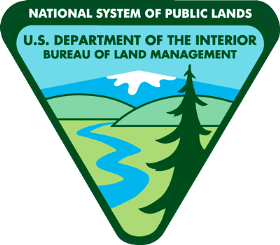 In accordance with
Right-of-way Regulations 43 CFR 2800/2880
1
[Speaker Notes: Karen]
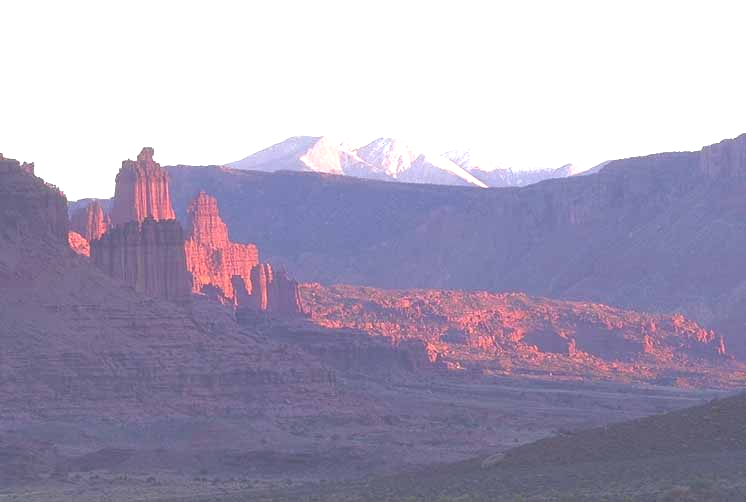 TYPES OF BLM ROW AUTHORIZATIONS
ROW Grant (FLPMA/MLA) – Form 2800-14
Temporary Use Permit (MLA) – Form 2800-14
Lease (Communication Site Lease – Form 2800-18)
Easement (policy & easement documents posted to BLM web site  to be used only when BLM transfers land out of Federal ownership or to another Federal agency)
2
[Speaker Notes: The BLM right-of-way regulations, effective June 21, 2005, provided for the issuance of a perpetual right-of-way grant or an easement when Federal land encumbered by a Title V right-of-way is conveyed out of Federal ownership.  Because of statutory limitations, Mineral Leasing Act grants can only be extended for an additional 30-year period or converted to a term 30-year easement.

The final rule for update of the linear right-of-way rental schedule, effective December 1, 2008, includes information on the rental calculation for rights-of-way and easements when lands are being conveyed out of Federal ownership.
INSTRUCTOR NOTES:
Approx. 22 authorities for the FS.]
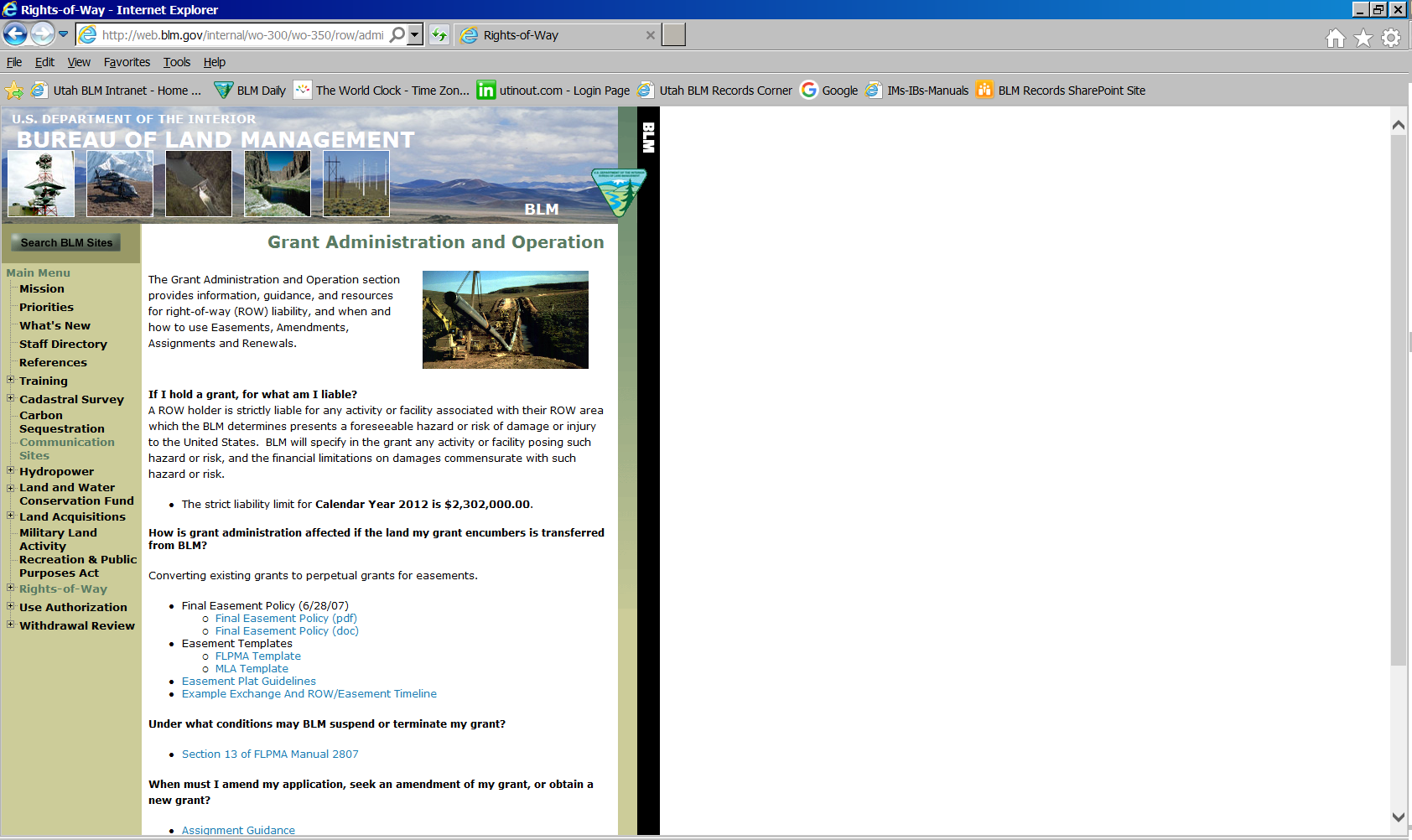 http://web.blm.gov/internal/wo-300/wo-350/row/admin.htm#Easements
3
[Speaker Notes: The final easement policy and procedures is posted on the BLM internal web site at:  http://web.blm.gov/internal/wo-300/wo-350/row/admin.htm#Easements]
43 CFR 2807.15  How is grant administration affected if the land my grant encumbers is transferred to another Federal agency or out of Federal ownership?
...the BLM may 
1) transfer the land subject to the grant, 
2) retain administration of the grant, or; 
3) reserve the land encumbered by the grant.
BLM (or new land owner) may negotiate new grant terms and conditions.
4
[Speaker Notes: If there is a proposal to transfer the land your grant encumbers to another Federal agency, BLM may, after reasonable notice to you, transfer administration of your grant for the lands BLM formerly administered to another Federal agency, unless doing so would diminish your rights. If BLM determines your rights would be diminished by such a transfer, BLM can still transfer the land, but retain administration of your grant under existing terms and conditions.
(b) If there is a proposal to transfer the land your grant encumbers out of Federal ownership, BLM may, after reasonable notice to you and in conformance with existing policies and procedures:
(1) Transfer the land subject to your grant. In this case, administration of your grant for the lands BLM formerly administered is transferred to the new owner of the land;
(2) Transfer the land, but BLM retains administration of your grant; or
(3) Reserve to the United States the land your grant encumbers, and BLM retains administration of your grant.

(c) BLM or, if BLM no longer administers the land, the new land owner may negotiate new grant terms and conditions with you. This may include increasing the term of your grant, should you request it, to a perpetual grant under § 2806.23(c) of this part or providing for an easement.]
43 CFR 2886.15  How is grant/TUP administration affected if the BLM land my grant/TUP encumbers is transferred to another Federal agency or out of Federal ownership?
...the BLM may 
1) transfer the land subject to the grant/TUP, 
2) retain administration of the grant/TUP, or; 
3) reserve the land encumbered by the grant/TUP.
BLM (or new land owner) may negotiate new grant/TUP terms and conditions.
5
[Speaker Notes: (a) If there is a proposal to transfer the BLM land your grant or TUP encumbers to another Federal agency, BLM may, after reasonable notice to you, transfer administration of your grant or TUP, for the lands BLM formerly administered, to another Federal agency, unless doing so would diminish your rights. If BLM determines your rights would be diminished by such a transfer, BLM can still transfer the land, but retain administration of your grant or TUP under existing terms and conditions.

(b) If there is a proposal to transfer the BLM land your grant or TUP encumbers out of Federal ownership, BLM may, after reasonable notice to you and in conformance with existing policies and procedures:
(1) Transfer the land subject to your grant or TUP. In this case, administration of your grant or TUP, for the lands BLM formerly administered, is transferred to the new owner of the land;
(2) Transfer the land, but BLM retains administration of your grant or TUP; or
(3) Reserve to the United States the land your grant or TUP encumbers, and BLM retains administration of your grant or TUP.

(c) BLM or, if BLM no longer administers the land, the new land owner may negotiate new grant or TUP terms and conditions with you.

Note:  The MLA limits grants BLM issues under this part to 30-year terms.]
Policy Summary(See Pages 3-6 of Policy & Procedures Handout)
ROW Grants May Be Issued With Perpetual Term or Term ROW Grants May Be Converted Into Perpetual ROWs Only When (Refer to Page 3):
	- the public land involved is being conveyed out of Federal ownership; or
	- the holder is willing to provide reciprocal access to the U.S.; or
	- the grant is for State and Local Government highways and roads.
ROW Grants May Be Converted Into Easements Only When (Refer to Page 3):
	- the public land the ROW encumbers is being conveyed out of Federal ownership.
Mineral Leasing Act Term Limitations (30 U.S.C. 185(n)) (Refer to Page 3)
	- ROW grants under the MLA may be either converted to a maximum 30-year term easement or a new 30-year term ROW grant. 
Exceptions (when perpetual Grants or Easements will not be considered) (Refer to Page 3):
	- the administration of the ROW will be reserved to the United States in the patent
	- ROWs within a corridor being reserved to the United States in the patent.
6
[Speaker Notes: 1.  Issuance of Right-of-Way (ROW) Grants with Perpetual Term.  Under the Mineral Leasing Act, as amended (MLA), a ROW grant can only be issued for a maximum term of 30 years.  The initial term of a ROW grant issued under the Federal Land Policy and Management Act of 1976, as amended (FLPMA) is primarily dependent upon a reasonable period needed to accomplish the purpose of the authorization.  By policy, the BLM has determined that the maximum term for ROW grants issued under FLPMA shall generally not exceed 30 years, except that grants with terms of up to 50 years may be issued for major ROW facilities/systems such as a 230kV and larger electric transmission lines.  “Long term” ROW grants may be issued for a term in excess of 50 years, including a perpetual term, only when 1) the public land involved is being conveyed out of Federal ownership; 2) the holder is willing to provide reciprocal access to the United States in the form of an easement; or 3) the grant is for State and Local Government highways and roads.
2.  Conversion of Existing Term ROW Grants to Perpetual ROW Grants.  Term ROW grants issued under FLPMA and most prior authorities (except the MLA) may only be converted, or reissued, into perpetual ROW grants under FLPMA when 1) the public land involved is being conveyed out of Federal ownership; 2) the holder is willing to provide reciprocal access to the United States in the form of an easement; or 3) the grant is for State and Local Government highways and roads.
3.  Conversion of Existing ROW Grants to Easements.  ROW grants, either term or perpetual, issued under FLPMA, the MLA, and most earlier authorities may only be converted, or reissued, into perpetual or term easements when the public land involved is being conveyed out of Federal ownership (i.e., sale, exchange, R&PP conveyance, Desert Land Entry, Carey Act, Indian Allotment, etc.).
4.  MLA Term Limitations.  When the public land involved is being transferred out of Federal ownership, ROW grants issued under the MLA may be either converted to a maximum 30-year term easement or a new 30-year term ROW.  These 30-year authorizations will be renewed as long as the pipeline system is being operated and maintained according to the purposes originally granted, as required in 30 USC 185(n).
5.  Exceptions.  Long-term ROWs and easements will not be granted when it is determined that the administration of the ROW will be reserved to the United States in the patent and/or when a ROW is within a ROW corridor being reserved to the United States in the patent.  A FLPMA ROW could be granted for a term greater than 30 years, but conversion to a perpetual ROW or easement (FLPMA or MLA) shall not be considered.  In addition, easements shall not be considered when the land to be conveyed out of public ownership through an R&PP patent contains a reverter clause.]
Policy Summary (cont.)
Notification to Holder and Disposal Proponent (Refer to Page 22 & 23)
- as early as possible of the opportunity to convert an existing authorization into a long-term ROW or easement; and,

Content of Notification Letter to Holder (Refer to Page 29)
- Maintain the ROW under its current terms and conditions, including expiration date (status quo).  The patent would be issued "Subject To" the ROW, and the patentee would succeed to the interest of the United States.
- Negotiate an easement with the prospective patentee that would become effective at the time of patent issuance.  
- Apply to amend the ROW to a term of perpetuity (30 years for MLA grants).
- Apply to amend the ROW to an easement (30-year easement for MLA grants).
7
[Speaker Notes: 6.  Notification to Holder and Disposal Proponent.  The BLM shall notify ROW holders as early as possible of the opportunity to convert an existing authorization into a long-term ROW or easement and allow the holder 60 days to comment on 1) the impacts of the proposed disposal on the holder, and 2) whether or not the holder wishes to convert their authorized use to a long-term ROW or easement.  The BLM shall also inform the disposal proponent of the opportunity for the ROW holder to convert an existing authorization at the earliest stages of the disposal process.
7.  Content of Notification Letter to Holder.  All ROW holders shall be informed of the options pertaining to their ROW grant when the land encumbered by the grant is considered for disposal, which may be con-strained by the legal authority of the proposed disposal.  The ROW holder will have the following options:
 a.  Maintain the ROW under its current terms and conditions, including expiration date (status quo).  The patent would be issued "Subject To" the ROW, and the patentee would succeed to the interest of the United States, including administration of the ROW and the ability to collect future rent.
 b.  Negotiate an easement with the prospective patentee that would become effective at the time of patent issuance. 
 c.  Submit an application to the BLM to amend the ROW, or portion thereof, to a term of perpetuity (30 years for MLA grants).
 d.  Submit an application to the BLM to amend the ROW, or portion thereof, to a perpetual easement (30-year term easement for MLA grants).
The BLM will administer the ROW grant according to option “a” above unless requested differently by the grant holder.
 8.  Application Process for Long-Term ROWs and Easements.  To convert an existing grant to a long-term grant or easement, the holder shall apply to BLM using a Standard Form SF-299.  All application processing costs are fully cost recoverable utilizing the requirements contained in 43 CFR 2804.  Monitoring costs shall not be assessed solely for the conversion of ROWs to long-term ROWs or easements.  In the event that the disposal of public land does not occur, processing costs are not refundable.  
9.  Cost Recovery for Multiple Actions.  When considering the proper cost recovery category, BLM will take into account the maximum number of authorizations that could be generated as a result of the disposal action, and determine the potential number of hours required to process the required number of authorizations.  For example, if a linear ROW grant crosses three parcels considered for sale, and the holder wishes to convert the ROW grant to an easement, BLM will base its cost recovery determination on the estimated time necessary to process three easements, even if eventually one of the parcels does not sell or if one party purchases all three parcels.  Minor cost recovery category (1-4) fees are not refundable.  Category 5 fees are determined by individual Master Agreements.  Category 6 fees are partially or fully refundable depending on the administrative work required.]
Policy Summary (cont.)
Application Process (Refer to Page 24)
	- Holder must submit an SF-299 & pay appropriate processing costs
Monitoring Costs (Refer to Page 4) - Requests solely to convert a grant to easement or perpetual term are not subject to monitoring fees

Rent (Refer to Page 4) – the one-time rental payment would be based on current regulations and policy, and collected as though the ROW were a new authorization.  Credit shall be given for “unused” rental previously paid on an actual dollar basis. 
Appraisal (Refer to Page 4) – the conversion from a term ROW to a perpetual ROW or easement may have value implications in an appraisal of the subject public land
Unauthorized Use (Refer to Page 4) – must be resolved
NEPA Analysis (Refer to Page 4) – conversion actions must be included in the NEPA analysis for the land conveyance
8
[Speaker Notes: 10.  Rent.  For conversion of a term ROW to a FLPMA easement or a MLA term easement, the one-time rental payment shall be based on the appraisal for the land disposal action and collected as though the ROW were a new authorization.  Credit shall be given for “unused” rental previously paid on an actual dollar basis.  In the event that the disposal of public land does not occur, advance rent paid in anticipation of the disposal action is refundable to the applicant.
11.  Appraisal.  The conversion from a term ROW to a perpetual ROW or easement could have value implications in an appraisal of the subject public land.  If the land to be disposed of will require an appraisal, the BLM shall inform the appraiser immediately of those grant holders who wish to convert their existing authorizations to long-term ROWs or easements.  
12.  Unauthorized Use.  Any unauthorized use of public land associated with the grant holder must be resolved, and any delinquent rents and penalties must be paid, before conversion to a long-term ROW or easement is allowed.
13.  NEPA Analysis.  The effects of ROWs, including any conversions, must be incorporated into the NEPA analysis for the conveyance.  The Decision document must also address any conversions.
14.  Public Notices.  For those disposal actions requiring formal public notice such as a Notice of Realty Action or Notice of Exchange Proposal, the notice shall contain language informing the public of the opportunity for conversion of existing ROWs to long-term ROWs or easements.
15.  Multiple Segments of One ROW/ Multiple ROWs with One Holder.  Linear ROWs may involve both lands that are proposed for disposal, and those that are not.  In this situation, BLM will issue one long-term ROW or easement for each portion of a single ROW.  In no situation shall BLM issue an easement for uses on lands that are not transferred out of Federal ownership.  Multiple authorizations or multiple holders shall not be grouped together under one long-term ROW or easement.]
Policy Summary (cont.)
If Lands Do Not Leave Federal Ownership (Refer to Page 5) – holder may leave application, processing fees, and rental fees on file with BLM in anticipation of future disposal of the parcel.  
Issuance of a Long-Term ROW or Easement (Refer to Page 5) – shall not be issued until it is certain that the lands involved will be transferred out of Federal ownership. 
Administration of Long-Term ROW Grants and Easements (Refer to Page 5) – shall be administered by the patentee/grantee, and their successors or assigns.
Policy
9
[Speaker Notes: 16.  Lands That Do Not Leave Federal Ownership.  In the event that the applicant has submitted proper documentation and fees to convert an authorization, and the lands proposed for disposal do not leave Federal ownership, the BLM authorized officer shall have the option, with the concurrence of the applicant, to retain the application, processing fees, and rental fees in anticipation of future disposal of the parcel.
 17.  Issuance of a Long-Term ROW or Easement.  While all processing of an application for a long-term ROW or easement must be completed early in the disposal process, the actual ROW or easement shall not be issued until it is certain that the lands involved will be transferred out of Federal ownership.  For sales and exchanges, escrow shall be required to complete the transaction.  The escrow shall incorporate the recording of the long-term ROW or easement in conjunction with closing of the exchange, and escrow instructions shall specify that the perpetual ROW or easement be recorded before the patent.  For R&PP conveyances (that do not contain a reverter clause), airport conveyances, Desert Land entries, Carey Act disposals, and Indian allotments, conversion to a long-term ROW or easement shall not be allowed until patenting of the parcel is assured.  Costs to record the long-term ROW or easement are the responsibility of the holder.  
 18.  Administration of Long-Term ROW Grants and Easements.  The BLM shall not administer long-term right-of-way grants after the lands involved leave Federal ownership.  Instead, the grant shall be administered by the patentee/grantee, and their successors or assigns.  A standard stipulation shall be added to all new grants confirming a transfer of administration in the event that the lands leave Federal ownership. 
 19.  Ongoing Actions.  The opportunity to convert a ROW grant shall not apply to any conveyance action for which 1) a Decision Record (DR) or Record of Decision (ROD) has been signed, or 2) a Notice of Realty Action or Notice of Decision has been published.  For any conveyance action which has been initiated, but the DR/ROD has not been signed, the authorized officer may choose to allow conversion of ROWs depending on an analysis of the effects on timeframes and other factors, provided that the appraisal (if applicable) appropriately addresses the potential conversion.  For exchanges in process, conversion of ROWs shall also be subject to the agreement of the proponent and amendment of the Agreement to Initiate.  For R&PP leases/conveyances in process, the applicant should be notified as soon as possible that the conversion opportunity shall be a term and condition of the lease/conveyance.
NOTE:  If DR, ROD, NORA, or NOD have been published, this policy does not apply.]
Specific Application Requirements & Policy
Conversion requests should not include modifications beyond the scope of the grant (e.g. change kV, add access roads, install new metering stations etc.)
Easements will be prepared/signed by the applicable State Office; escrow may be utilized
10
Major Utility Corridor
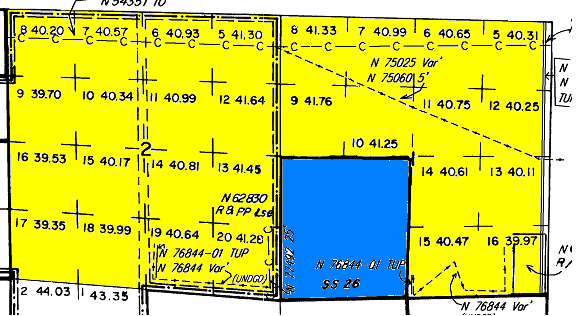 Power Transmission Line
R&PP Lease
BLM Land Use Authorizations Overlay
11
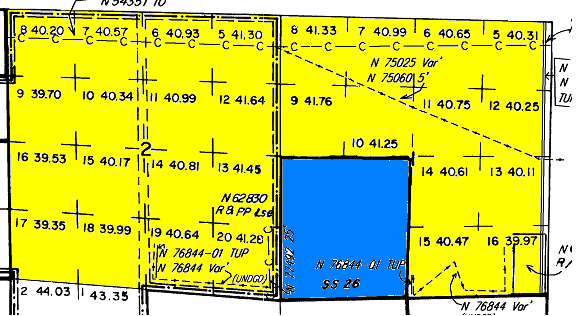 Tract 3
Land Tenure Disposal Area
Tract 4
Tract 1
Tract 2
R&PP Lease
Tract 5
BLM Land Tenure Overlay
12
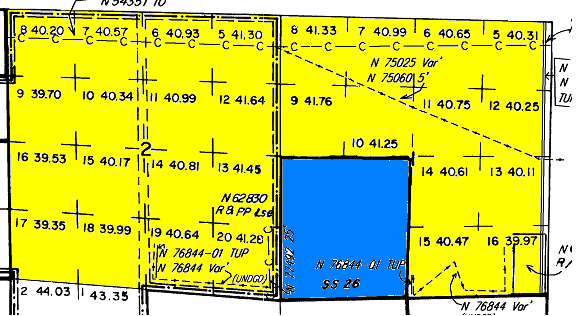 Exchanged
Retained
Exchanged
Exchanged
R&PP Lease
Retained
BLM Land Exchange Scenario
13
Overlap Area (BLM retains jurisdiction)
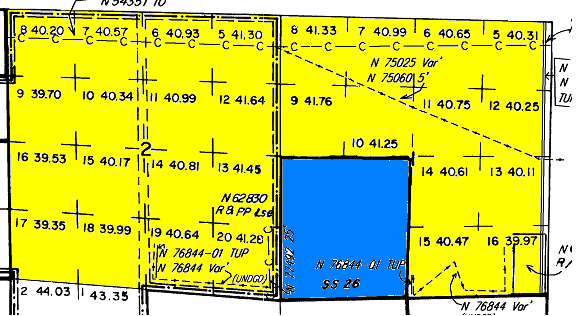 buyer B
ROW Conversion #2
Retained
ROW Conversion #1
R&PP Lease
Retained
BLM ROW Conversion Scenario
14
Specific Exchange Requirements & Policy
Notice of Exchange Proposal (NOEP) shall contain language regarding the opportunity for conversion of existing rights-of-way
The effects of ROWs, including any conversions, must be incorporated into the NEPA analysis for the conveyance
The Decision document must address any ROW conversions
Use Land Exchange timeline (Refer to Illustration 7)
15
[Speaker Notes: SEE - EXAMPLE ROW TIMELINE
The effects of ROWs, including any conversions, must be incorporated into the NEPA analysis for the conveyance.  
The Decision document must also address any conversions.
For those disposal actions requiring formal public notice such as a Notice of Realty Action or Notice of Exchange Proposal, the notice shall contain language informing the public of the opportunity for conversion of existing ROWs to long-term ROWs or easements.

While all processing of an application for a long-term ROW or easement must be completed early in the disposal process, the actual ROW or easement shall not be issued until it is certain that the lands involved will be transferred out of Federal ownership.  
For sales and exchanges, escrow shall be required to complete the transaction.  
The escrow shall incorporate the recording of the long-term ROW or easement in conjunction with closing of the exchange, and escrow instructions shall specify that the perpetual ROW or easement be recorded before the patent.]
Conversion of Term ROW to Perpetual ROW (When Lands are Conveyed out of Federal Ownership)
Prepare Legal Descriptions (specific to parcel(s) being conveyed)
Change term (2.c.) to perpetuity
Add stipulation on future administration (see provision 1 of sample easement)
ROW decision letter shall reference that rental has been paid in full, or that no rent is due
16
Plat Exhibit GuidelinesRefer to Handbook Exhibit 16
The purpose of a plat exhibit is to supplement the narrative description by graphically revealing the location and configuration of the property being burdened by the easement
17
General Elements of the Easement Exhibit
Must comply with the requirements of State Law for preparation of survey plats
Must agree exactly with written description
Include North Arrow
Separate Exhibit(s) for each conveyance
Label legal subdivisions
18
General Elements of the Easement Exhibit (cont.)
Direction and distance from known corner(s) to both beginning and ending points
Include dimensions (width), directions and distances for easement on plat or on separate table
Exhibits on letter or legal size paper preferred
19
Questions?
20